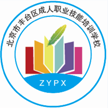 北京市丰台区成人职业技能培训学校
中级经济师
经济基础知识
求实创新  自强不息
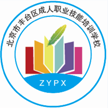 北京市丰台区成人职业技能培训学校
第三部分 货币与金融  第十八章 货币供求与货币均衡习题课
一、单项选择题
1、.经济主体在既定的收入和财富范围内能够并愿意持有货币的数量称为(　)。
A.货币供给     B.货币需求
C.基础货币     D.社会需求
2.下列有关货币需求特性的说法，错误的是(   )。
A.货币需求是有效需求                   B.货币需求是主观需求 
C.货币需求是有支付能力的行为    D.货币需求是派生需求
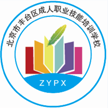 北京市丰台区成人职业技能培训学校
3、传统货币数量说主要有(　)。
A.现金交易数量说和流动性偏好理论
B.弗里德曼货币数量说和流动性偏好论
C.现金交易数量说和现金余额数量说
D.现金余额数量说和弗里德曼货币数量说
4、对于费雪的交易方程式，下列说法错误的是( )。
A.费雪的现金交易方程式是MV=PT
B.交易方程式中物价是被动因素
C.交易方程式中最活跃的因素是货币量
D.交易方程式反映的是货币量决定货币价值的理论
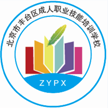 北京市丰台区成人职业技能培训学校
5.以庇古为代表的现金余额数量说认为( )。
A.假定其他因素不变，物价水平与货币量成正 比，货币价值与货币量成反比
B.人们对货币的需求量取决于他们的流动性偏好
C.恒久性收入越高，所需货币越多
D.货币量是最活跃的因素
6.费雪方程式和剑桥方程式都说明商品价格和货币价值的升降取决于(　)。
A.国民收入水平        B.商品的供求
C.货币数量的变化    D.利率水平
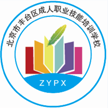 北京市丰台区成人职业技能培训学校
7.流动性偏好理论的提出者是( )。
A.弗里德曼     B.庇古
C.凯恩斯        D.斯密
8.根据流动性偏好理论，由利率决定并与利率为负相关关系的货币需求动机是( )。
A.交易动机     B.预防动机
C.投机动机     D.贮藏动机
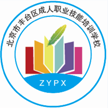 北京市丰台区成人职业技能培训学校
9. 造成通货膨胀的直接原因是(    )
A. 过度的金融创新       B. 过度的信贷供给
C. 过多的金融机构       D. 过度的金融监管
10. 下列金融机构中，处于金融中介体系的中心环节的是(　)。A.商业银行B.中央银行C.保险公司D.基金公司
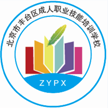 北京市丰台区成人职业技能培训学校
11．在我国，作为银行的银行、政府的银行的是(　)。A.中国工商银行B.中国人民银行C.国家开发银行D.中国银行12．在我国，具有人民币发行权的机构是()。A.中国银行B.交通银行C.中国人民银行D.国家外汇管理局
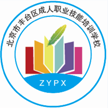 北京市丰台区成人职业技能培训学校
二、多选题1.按照剑桥学派的观点，假定其他因素不变，甲国物价水平上升，则(　)。
A.该国货币量增加       B.该国货币价值下降
C.该国货币价值不变     D.该国货币量减少
E.该国货币价值上升
2.凯恩斯的货币需求函数建立在(　)假定之上。
A.未来的不确定性     B未来的确定性
C.收入是短期资产    D.利润是短期资产
E.利润是长期资产
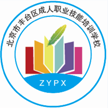 北京市丰台区成人职业技能培训学校
3.根据凯恩斯的流动性偏好理论，决定货币需求的动机包括(　)。
A.交易动机    B.预防动机
C.储蓄动机    D.投机动机     E.投资动机
4.在弗里德曼的货币需求函数中，与货币需求成正比的因素有(　)。
A.恒久性收入     B.债券的收益率
C.存款的利率     D.人力财富比例     E.股票的收益率
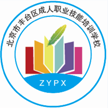 北京市丰台区成人职业技能培训学校
5.弗里德曼认为，影响人们持有实际货币的因素有( )。
A.财富构成        B.各种资产的预期收益率
C.投资倾向        D.预防动机
E财富总额
6.根据我国目前对货币层次的划分，属于M2而不属于M1的有(　)。
A.单位活期存款      B.单位定期存款
C.流通中的货币      D.个人存款
E.股票
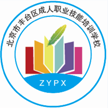 北京市丰台区成人职业技能培训学校
7 货币需求作为一种经济需求，是由()共同决定。
A. 货币需求能力    B. 货币价值
C. 货币需求愿望    D. 货币供应数量   
E. 货币供应能力
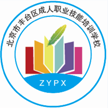 北京市丰台区成人职业技能培训学校
8. 关于货币需求理论的表述错误的有( )
A. 经济学家费雪提出了现金交易数量说，该理论认为货币量决定物价水平
B. 根据流动性偏好理论，由利率决定并与利率为减函数关系的货币需求动机是预防动机
C. 根据凯恩斯的流动性偏好理论，决定货币需求的动机包括交易动机、预防动机和投资动机
D. 经济学家弗里德曼认为，恒久性收入和货币数量之间的关系是恒久性收入越高，所需货币越多
E. 在弗里德曼的货币需求函数中，金融资产预期收益率与货币需求成正比
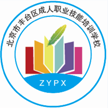 北京市丰台区成人职业技能培训学校
9. 货币均衡的特征有(　)。A．货币均衡是一个动态的过程B．货币均衡是货币需求和货币供给在数量上的完全一致C．货币均衡在一定程度上反映了经济总体均衡状况D．货币均衡是货币供求在静态上保持一致E.货币均衡是货币需求与货币供给大体一致10．货币失衡的主要类型有(　)。A．整体性失衡       B．局部性失衡       C.综合性失衡 D．总量性失衡E．结构性失衡
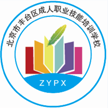 北京市丰台区成人职业技能培训学校
11.建立中央银行制度是出于(　)等方面的需要。A．集中货币发行权          B．管理金融业C.满足投资者扩大生产     D．国家对社会经济发展实行干预E.代理国库和为政府筹措资金12．中央银行业务活动的特征有(    )。A.不以营利为目的       B．对居民办理存贷款业务C.与政府发生资金往来关系D.在制定和执行货币政策时具有相对独立性E.在制定和执行财政政策时完全没有独立性
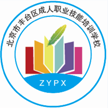 北京市丰台区成人职业技能培训学校
2022版经济基础知识与2021版经济基础知识内容增删情况表（仅针对于已讲过的内容）
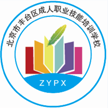 北京市丰台区成人职业技能培训学校